Attended:
Helping to identify and manage deterioration 
for care home residents
Tuesday 9 June 2020 1:00-15:00
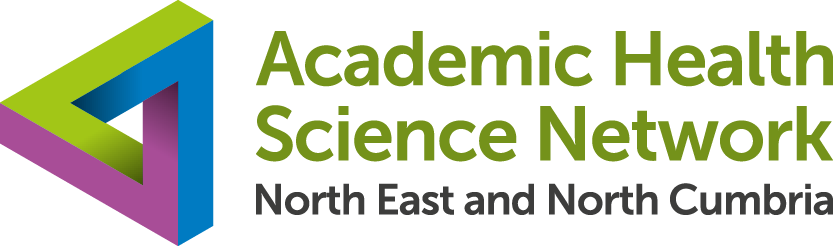